The Essential Elements of Contract
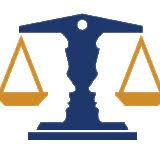 1. Offer and Acceptance
Basically, a contract unfolds when an offer by one party is accepted by the other party . The accepted offer should be without any qualification and be definite.
 An offer needs to be clear, definite, complete 
    and final. 
It should be communicated to the offeree.
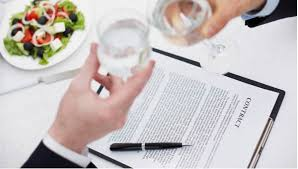 2. Intention to Create Legal Relationship
The intention of the parties to a contract must be to create a legal relationship between them. 
Agreements of social nature, as they do not 
    contemplate legal relationship, 
     are not contracts.
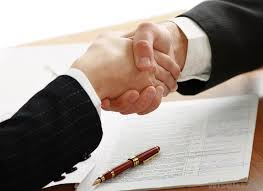 3. Capacity to Contract
If an agreement is entered between parties who are competent enough to contract, then the agreement 
   becomes a contract.
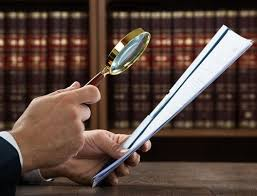 Free Consent
Free consent is another essential element of a valid contract. An agreement must have been made by free consent of the parties. 
   The contract would be void in case of mutual mistakes. 
   When consent is obtained by 
   unfair means, the contract 
   would be voidable.
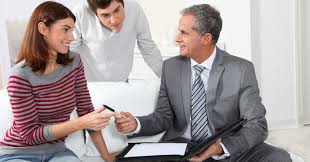 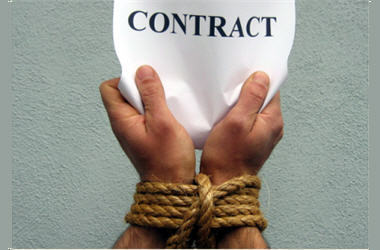 5. Lawful Object
Objectives of an agreement should be lawful. It must not be illegal or immoral or opposed to public policy. It is lawful unless it is forbidden by law. When the object of a contract is not lawful, the contract is void.
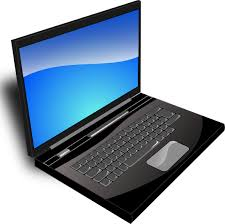 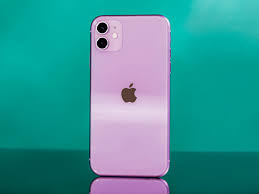 6. Lawful Consideration
Something in return is Consideration. In every contract, agreement must be supported by consideration. It must be lawful and real.
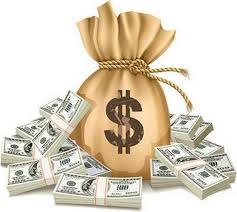 7. Certainty and Possibility of Performance
The agreements, in which the meaning is uncertain or if the agreement is not capable of being made certain, it is deemed void. T&C of the contract should always be certain and cannot be vague. Any contract that are uncertain are considered void. 
The terms of the agreement must also be                  
 capable of performance and 
should not enforce impossible act.
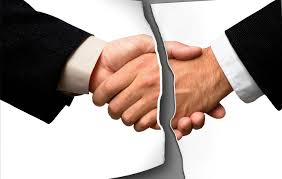 8. Legal Formalities
Legal formalities if any required for particular agreement such as registration, writing, they must be followed. Writing is essential in order to effect a sale, lease, mortgage, gift of immovable property etc. Registration is required in such cases and legal formalities in the relevant legislation should be strictly followed.
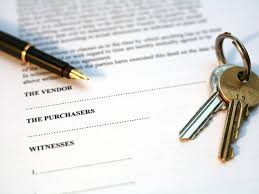 Classification of Contract
Method of Formation.
The Time of Performance.
The Parties of the Contract.
Legality or Validity of Contract.
Classification of Contract
A. Method of Formation:
1.Express contract: This contract is expressed in word spoken or written. When such a contract is formed, there is no difficulty in understanding the rights and obligations of the parties.
Example: Selling of any car or house through registration.
2.Implied Contract: This contract is to be understood from the act or conduct of the parties or the course of dealing between them.That means A contract that is not written or spoken, but which is assumed to exist based on the words and actions of the parties involved.
Classification of Contract
2.Implied Contract: This contract is to be understood from the act or conduct of the parties or the course of dealing between them. That means a contract that is not written or spoken, but which is assumed to exist based on the words and actions of the parties involved.

Example: If you have sent some of your fabrics to your regular tailor without receiving any receipt from him. And the tailor prepared all of your clothing's and delivered to you with payment. This relationship is called implied contract.
Classification of Contract
Quasi Contract: Some dealings which are not contract strictly,but the parties act as if there is a contract. There are some situations which are specified by the Contract Act as Quasi Contract.
A quasi contract example involves an agreement between at least two parties who had no prior obligation to each other. It is a contract that's legally recognized in a court of law. 
Quasi contracts arise when a dispute exists over payment for goods and services. Quasi contracts are also referred to as implied-in-law contracts. They're a special kind of contract, lacking mutual assent, but ordered by the court to avoid an injustice.
Classification of Contract
B. The Time of Performance:

Executed Contract: Where the parties perform their obligations  mmediately as soon as the contract is formed.
Ex: Buy and sell
Executory Contract: The obligations of the parties are to be performed at a later time.
Ex: Online shopping.
Classification of Contract
C. The Parties of the Contract:

1.Bilateral Contract: There exist at least two parties to the contract.All contracts are bilateral contracts.

2.Unilateral Contract:One party has to fulfil his obligations wheres the other party has already performed his obligations.
Ex: Contract with an Insurance company.
Classification of Contract
D. Legality or Validity of the Contract: 

a. Valid Contract: Lawful Contract.
b. Void Contract: Not enforceable by law.
c. Voidable Contract: The contract which can be avoided.
d. Illegal Contract: Unlawful Contract.
e. Unenforceable Contract: The contract which has some technical defect.